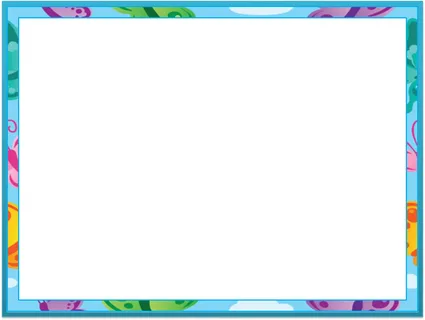 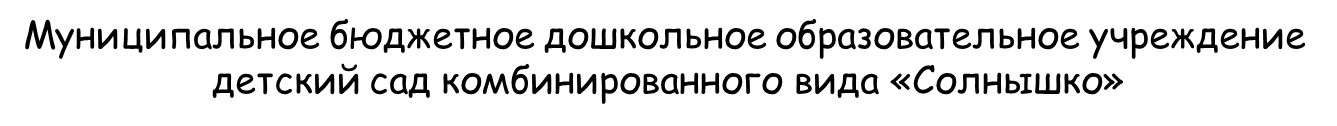 Развитие познавательной активности детей с тяжелыми нарушениями речи посредством развивающей игры 
Б.П. Никитина «Сложи узор»
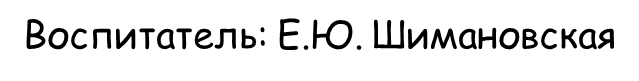 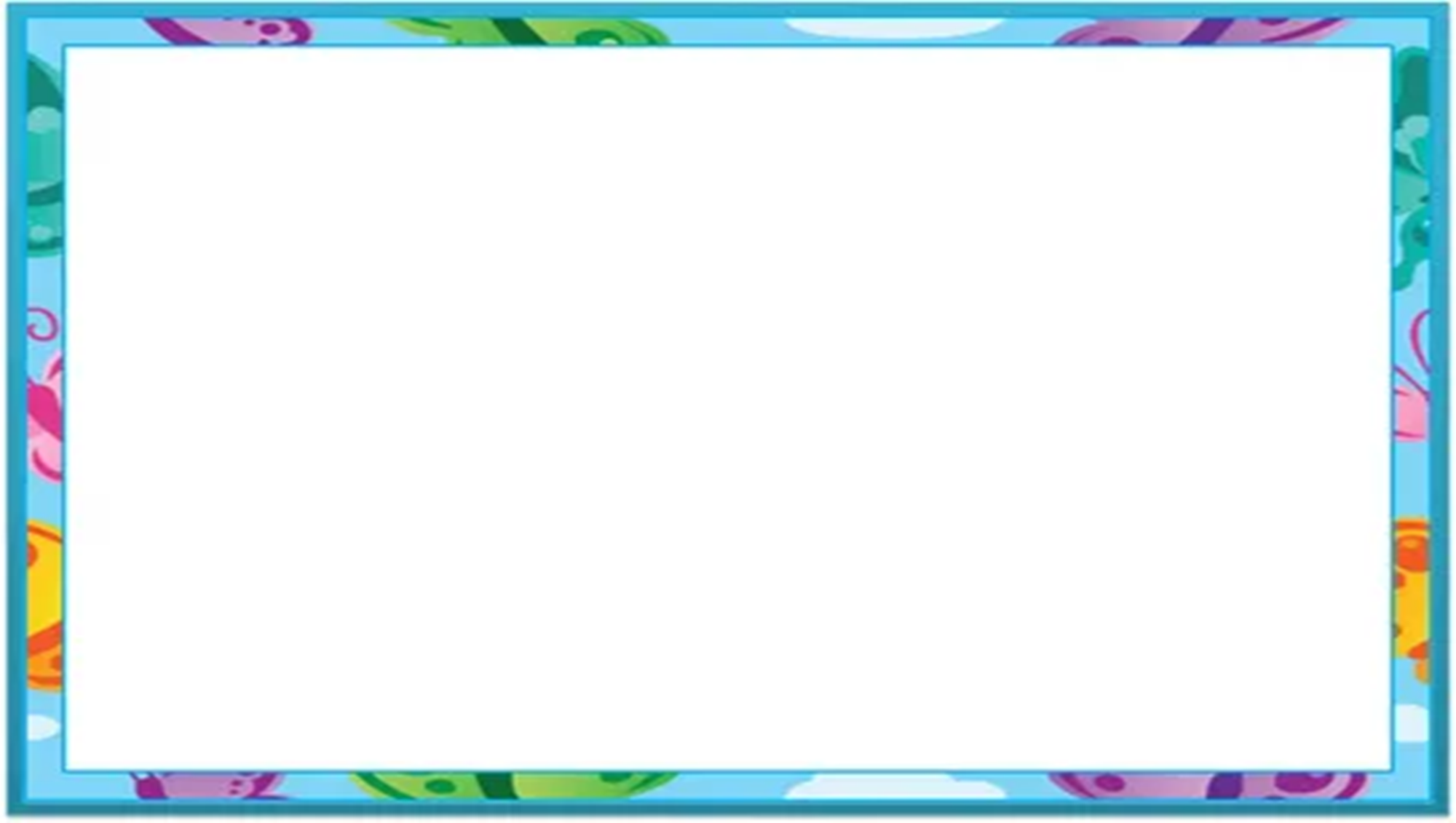 « …проявление самостоятельности, инициативы, творчества в процессе деятельности, а так же стремление узнать, постичь, понять, найти, испытать радость успеха от самостоятельно найденного пути решения познавательной задачи» 

Е. И. Щербакова
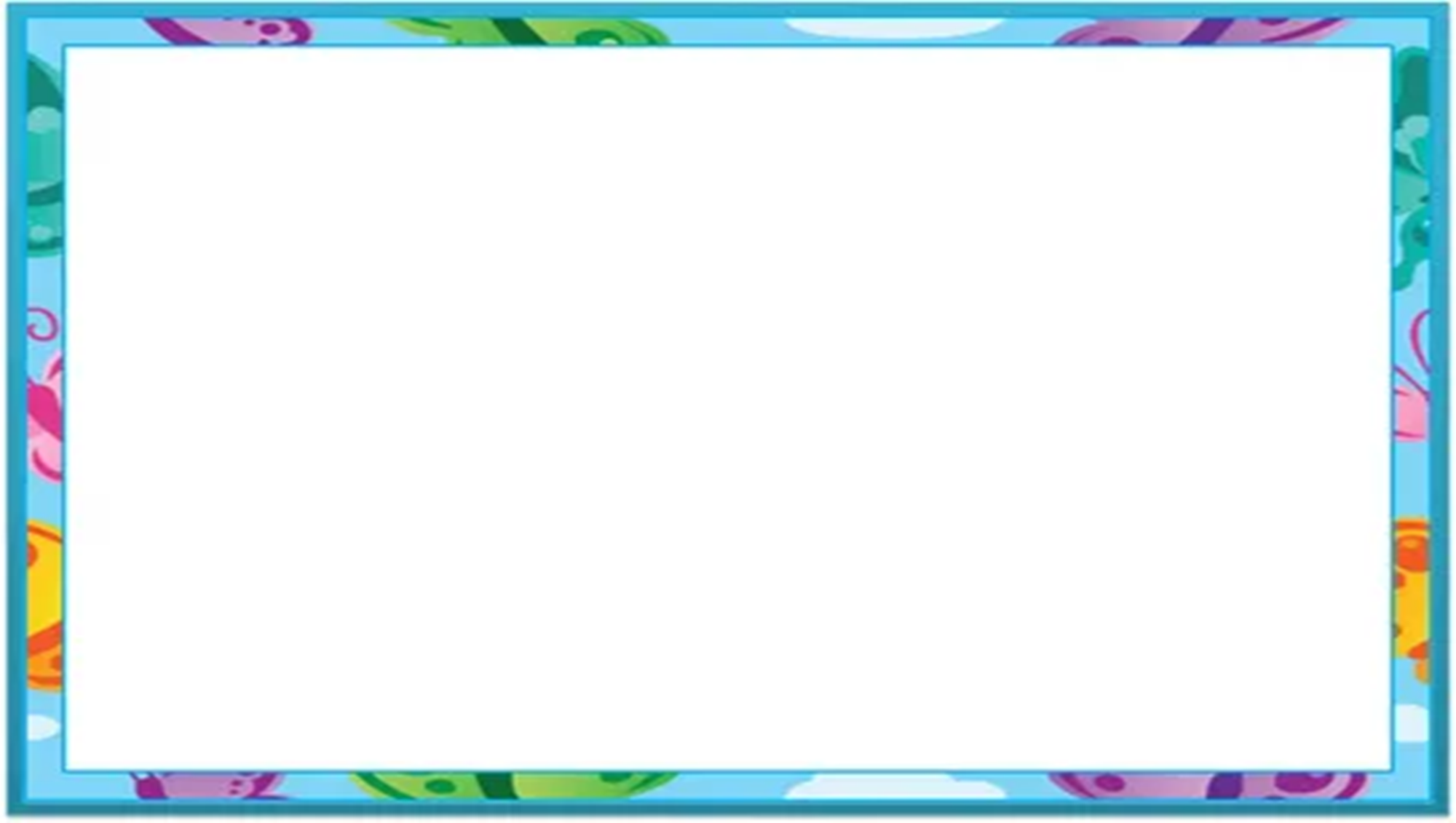 Цель: создание условий для развития познавательной активности детей 4-7 лет с тяжелыми нарушениями речи посредством развивающей игры Б. П. Никитина «Сложи узор» 

Задачи: 
 - формировать у детей интерес к решению познавательных, творческих задач, к разнообразной интеллектуальной деятельности;

 - развивать образное и логическое мышление, умение воспринимать и отображать, сравнивать, обобщать, классифицировать;

 - способствовать воспитанию саморазвивающейся и самореализующейся личности
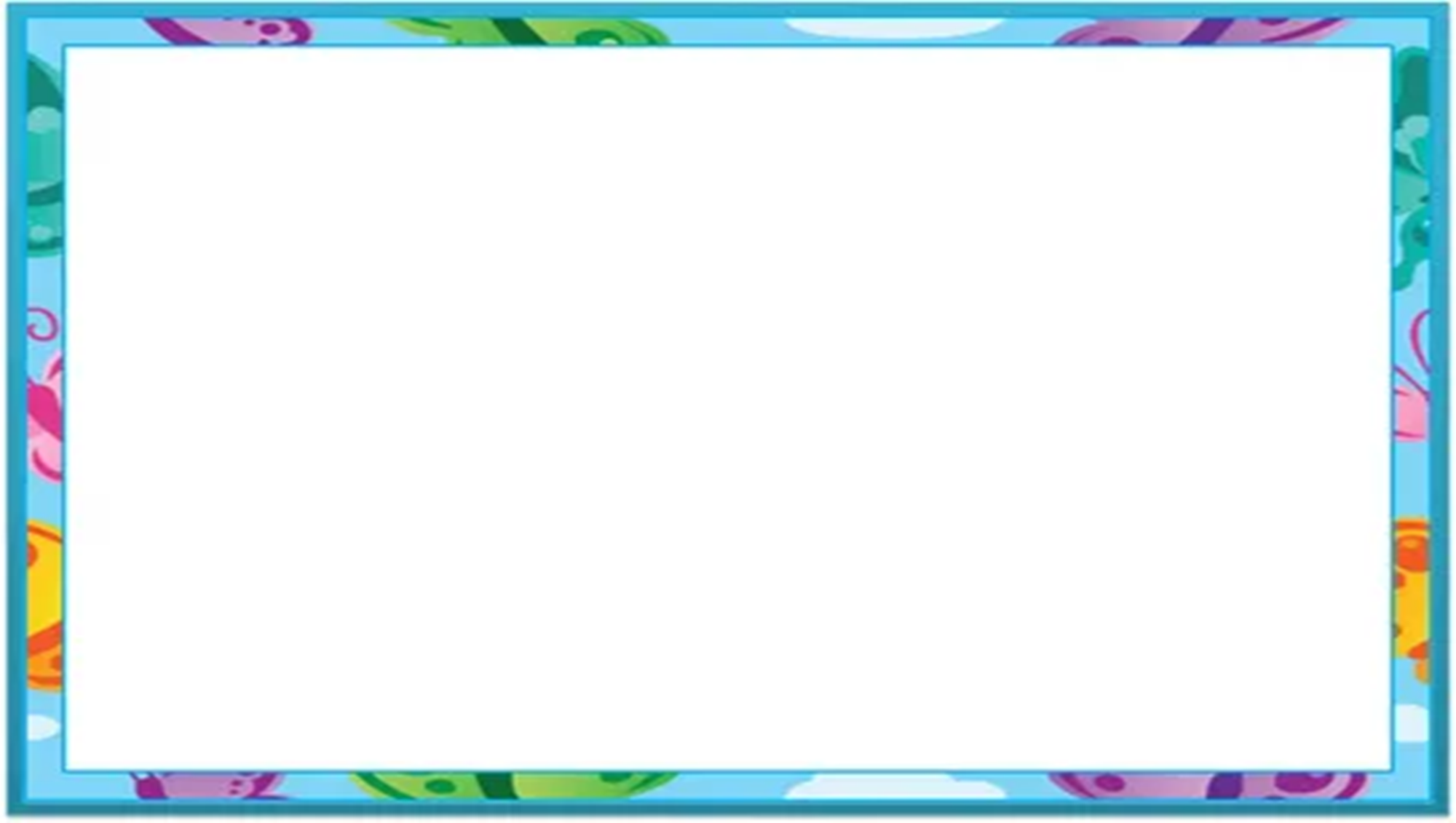 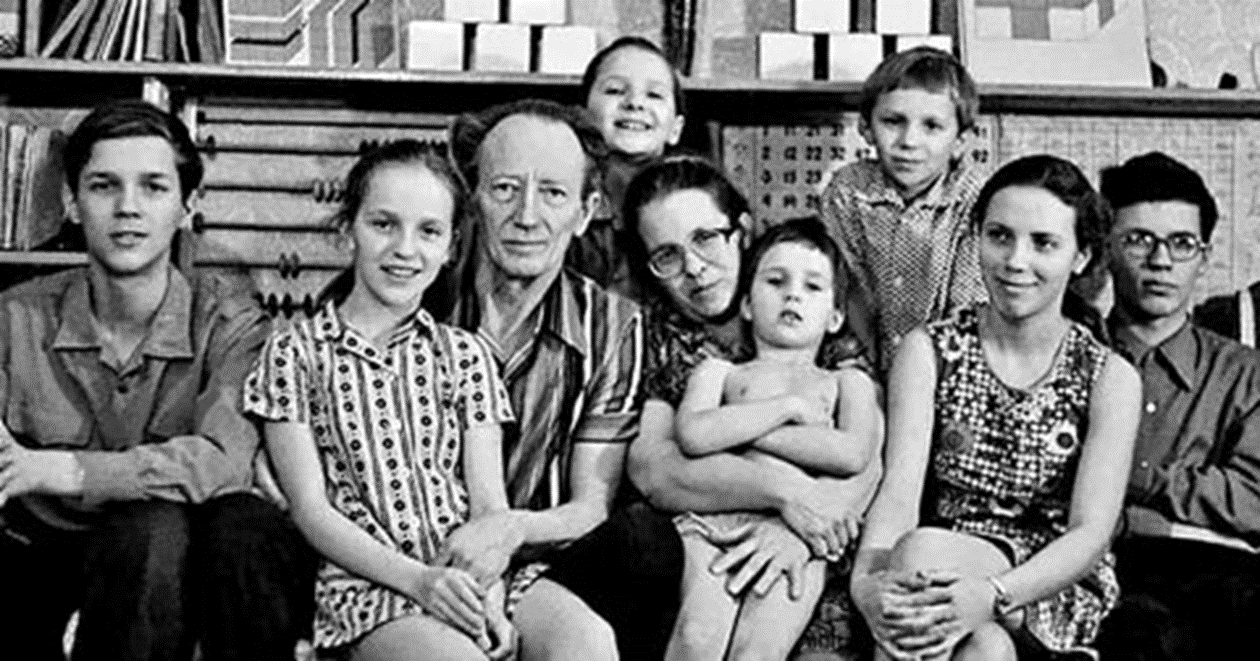 Борис Павлович и Елена Алексеевна Никитины педагоги – новаторы, жившие в Советском Союзе, разработали интересную систему развивающих игр. 

Частью системы Никитиных являются развивающие игры, способствующие развитию сообразительности, логики, пространственного воображения, математических, конструкторских и прочих способностей и приемов мышления.
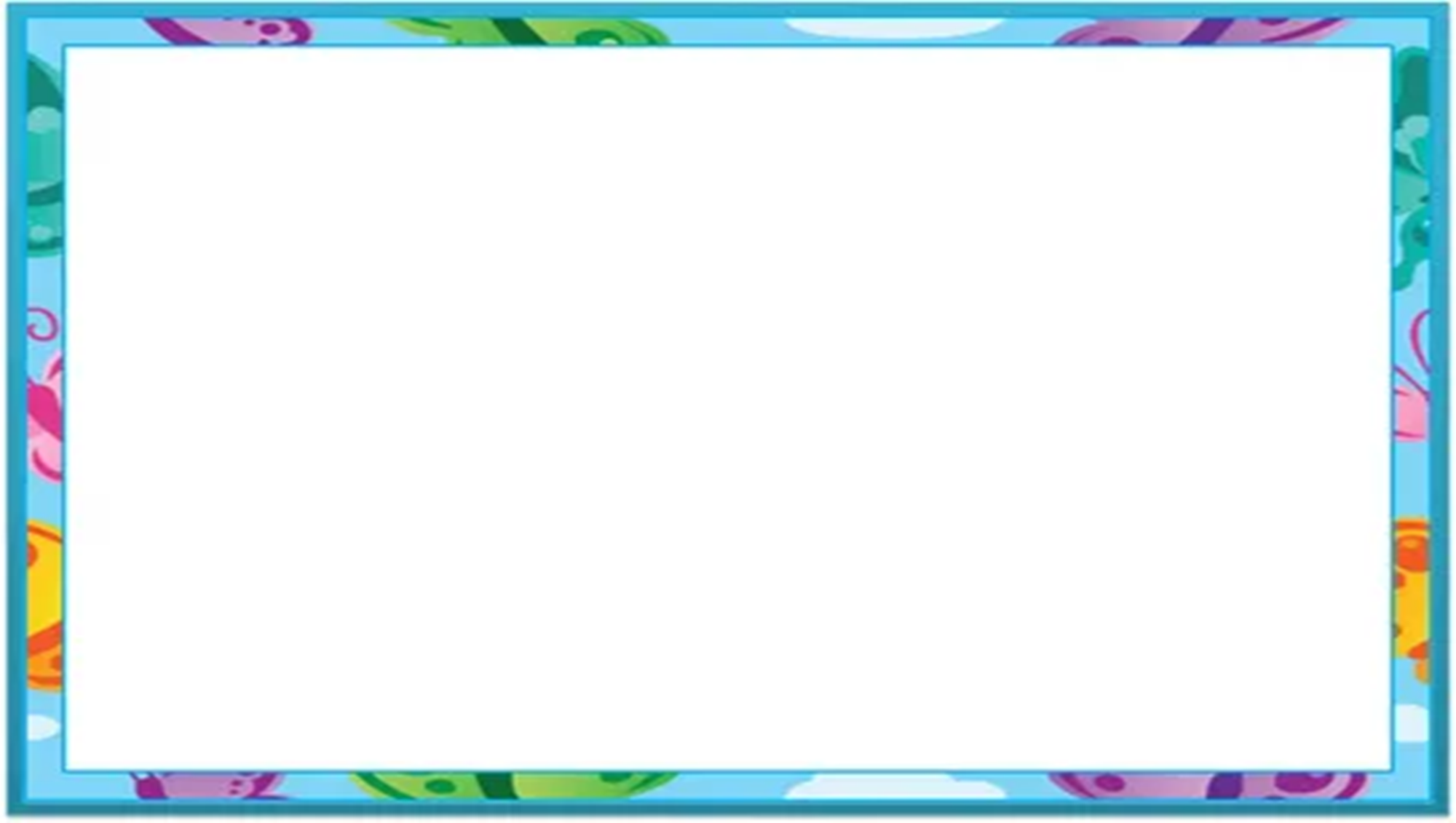 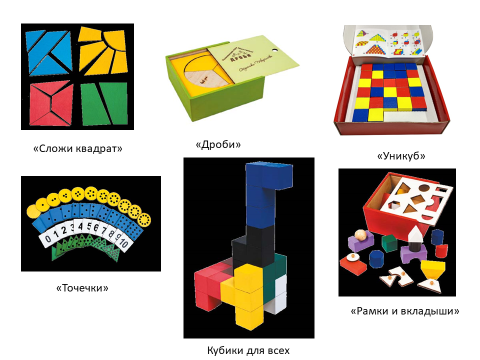 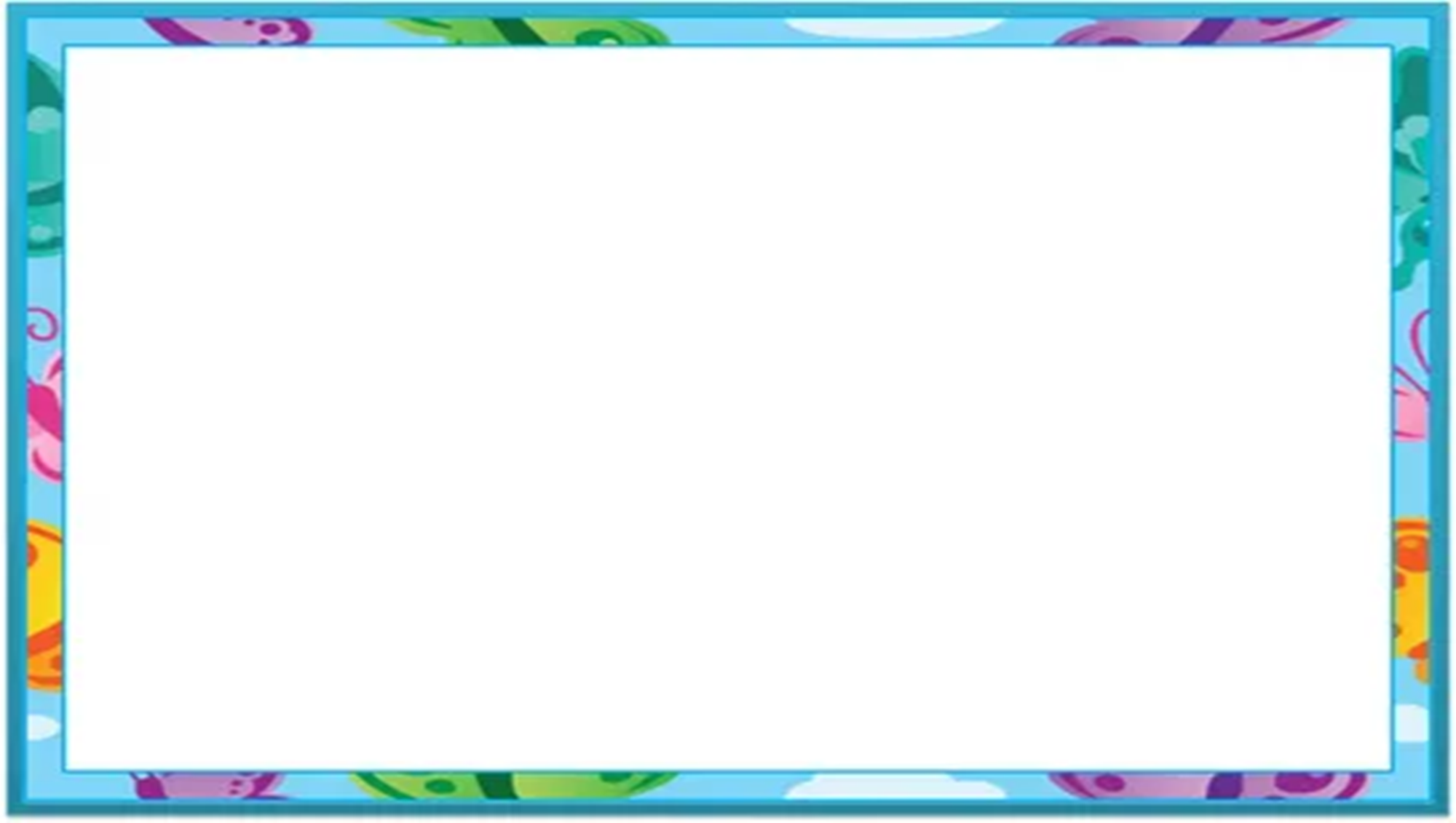 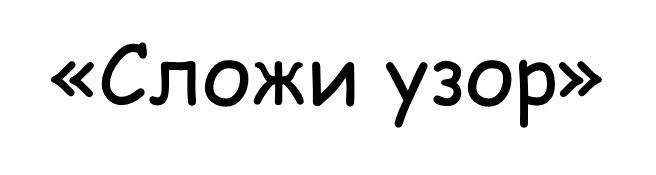 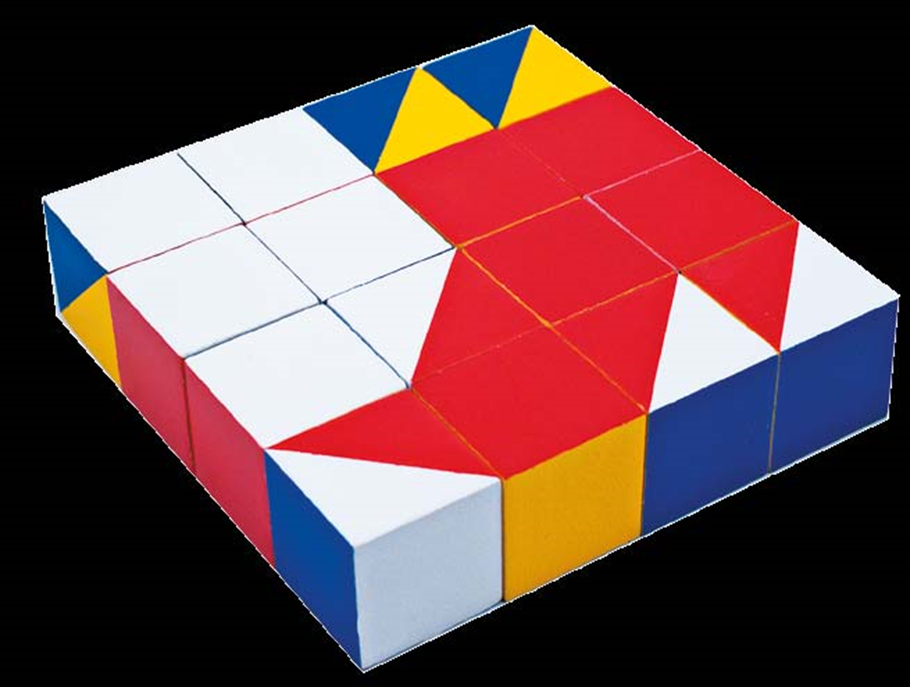 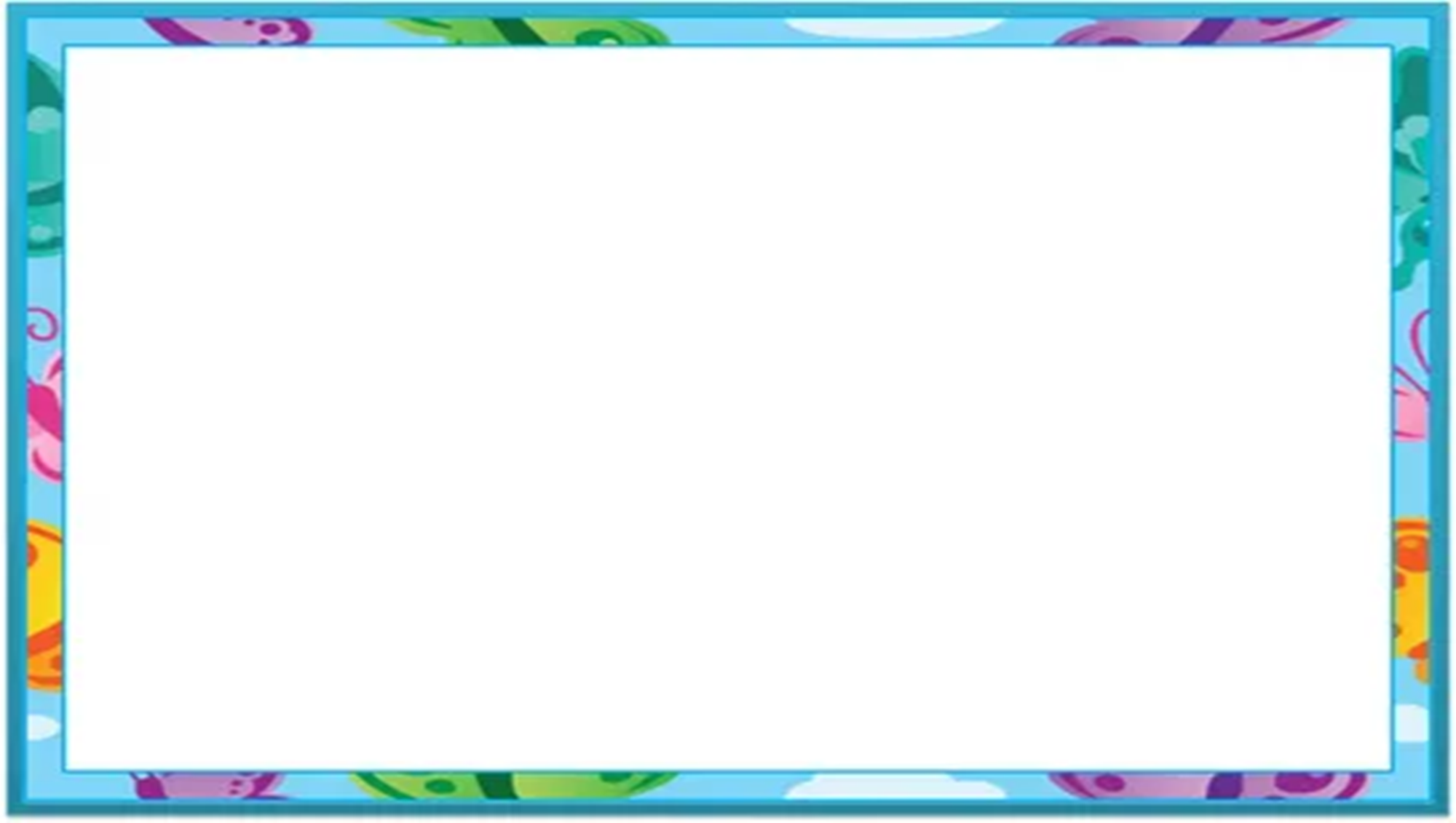 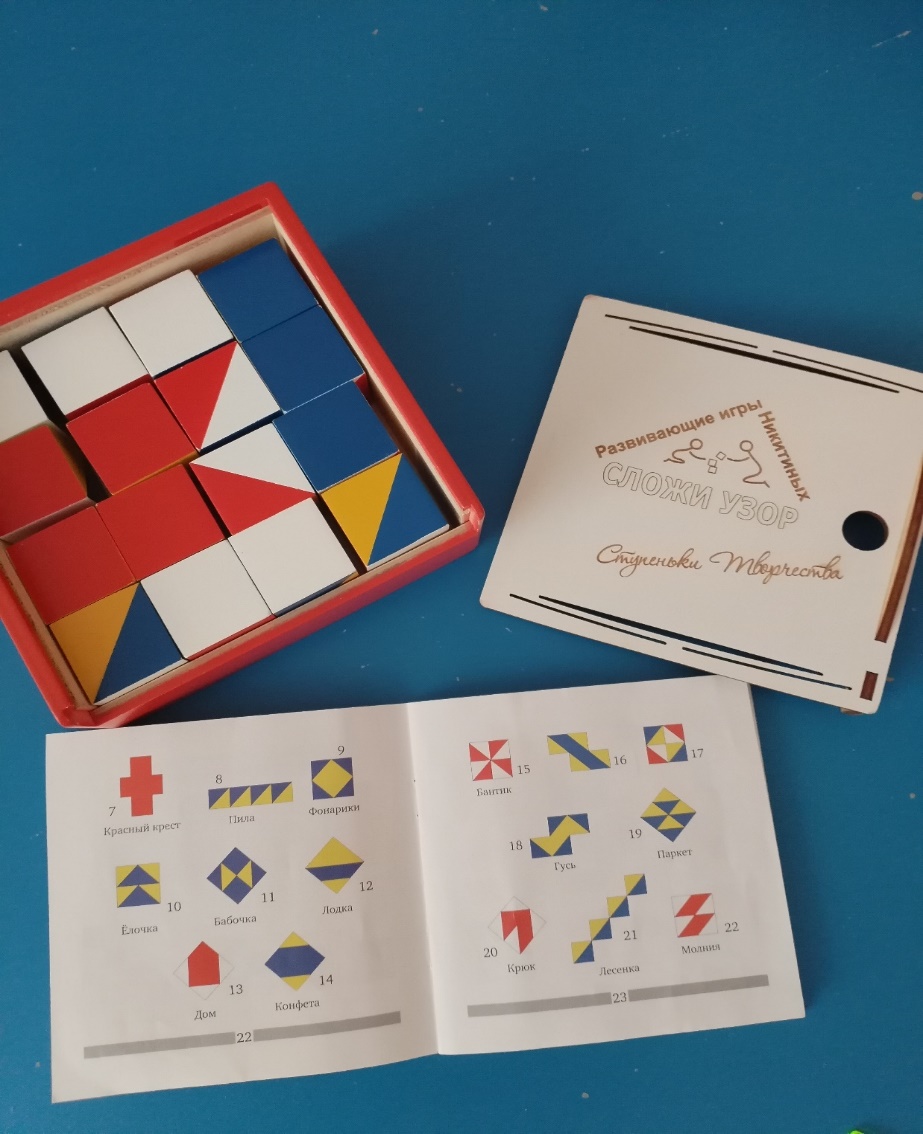 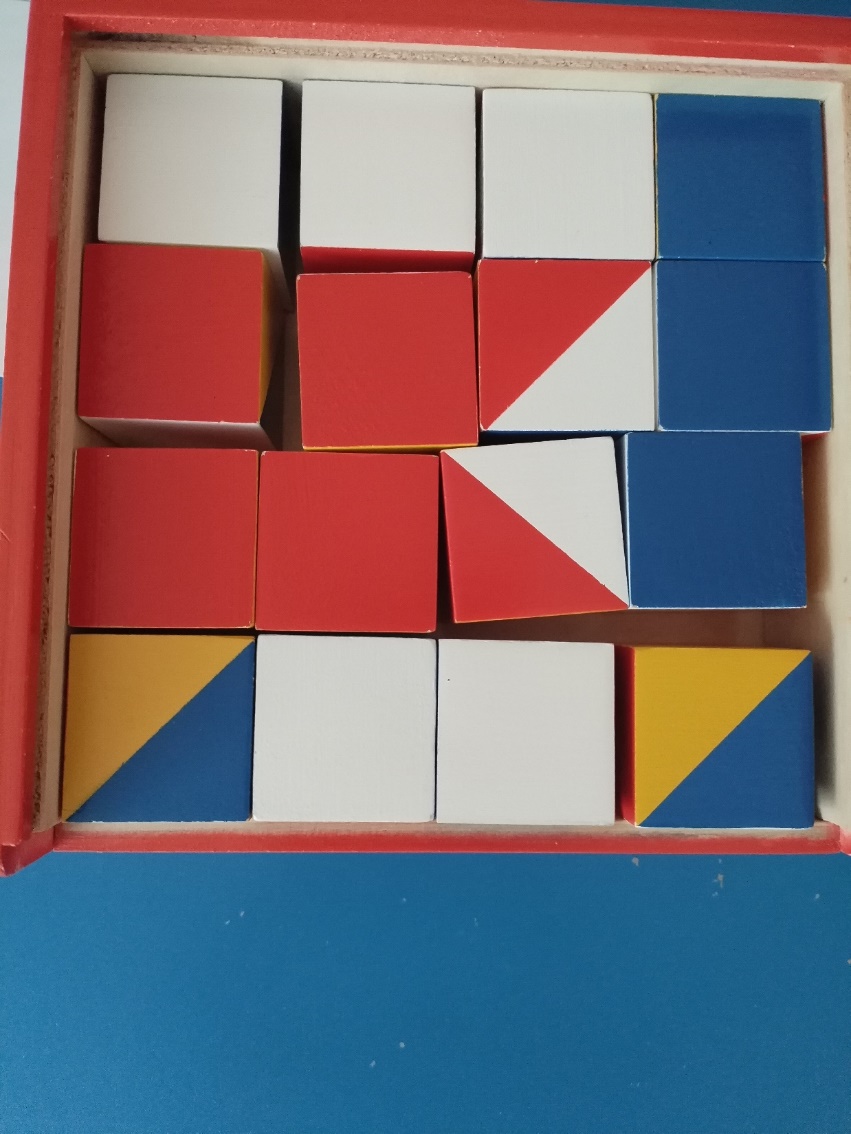 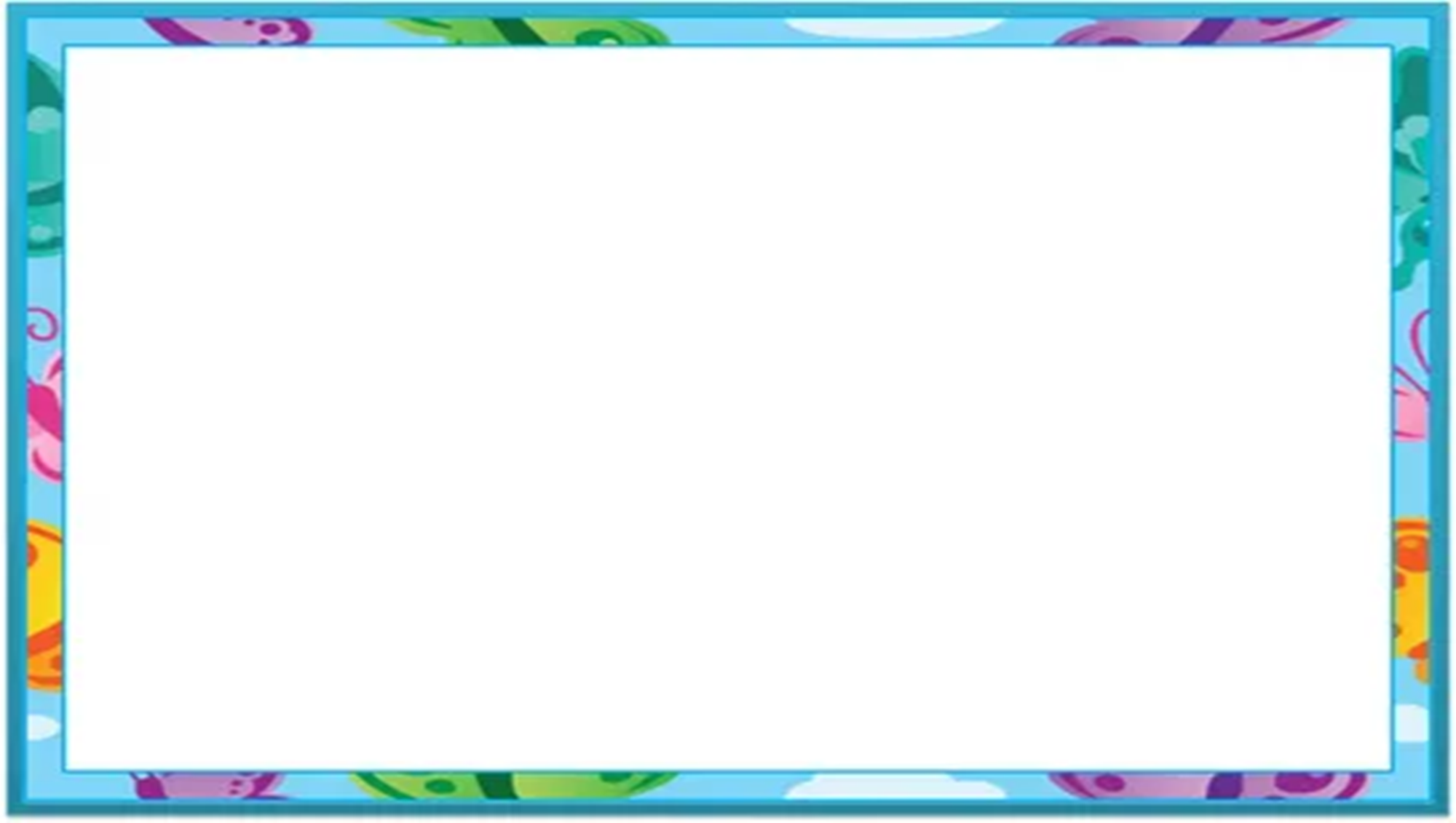 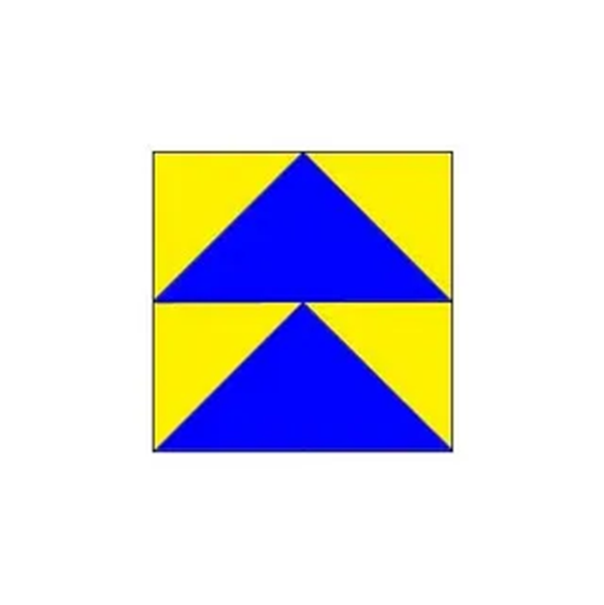 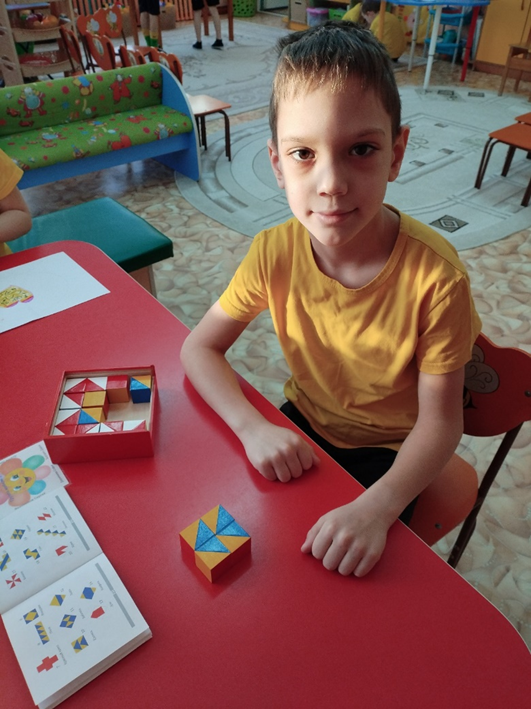 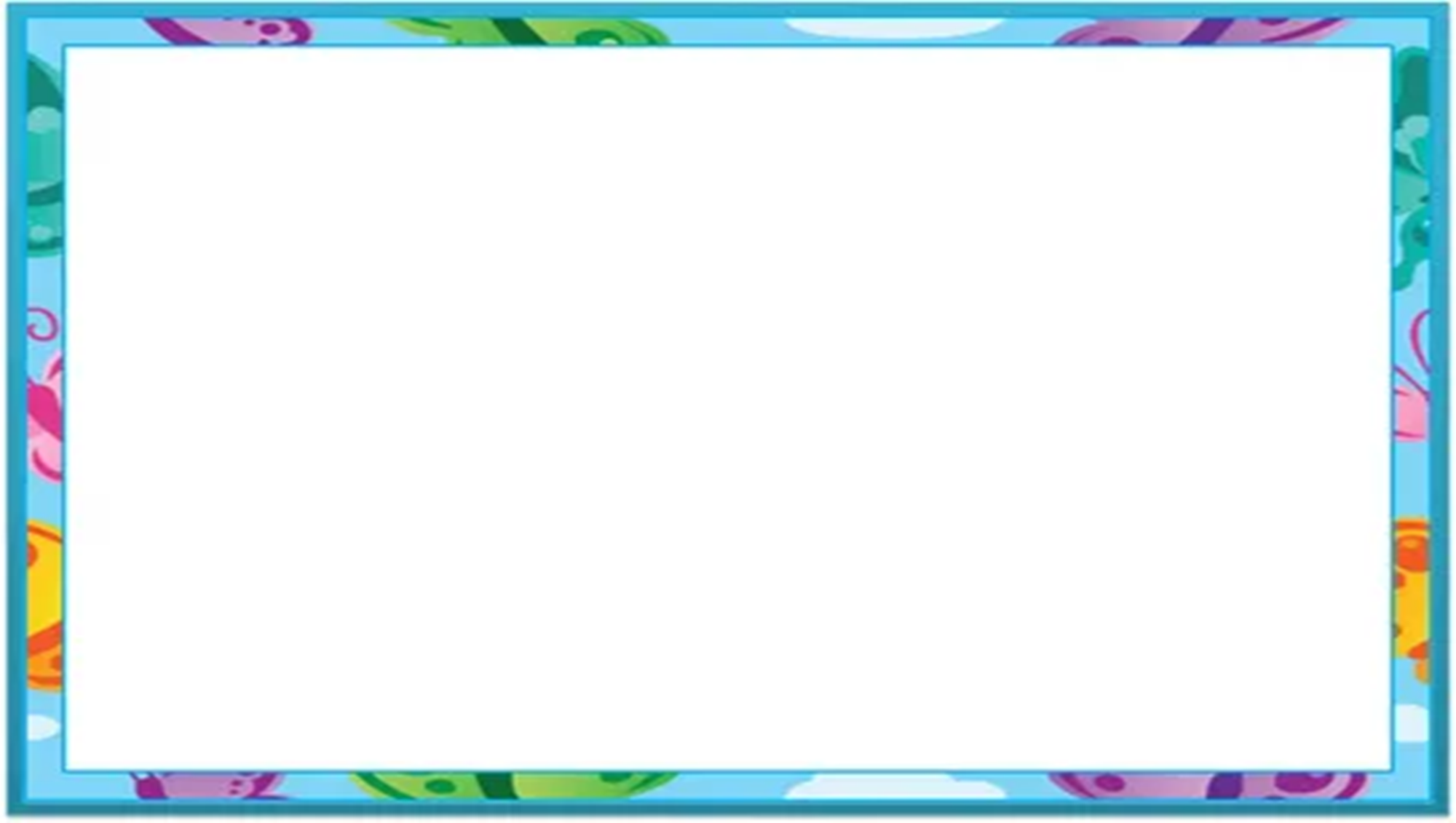 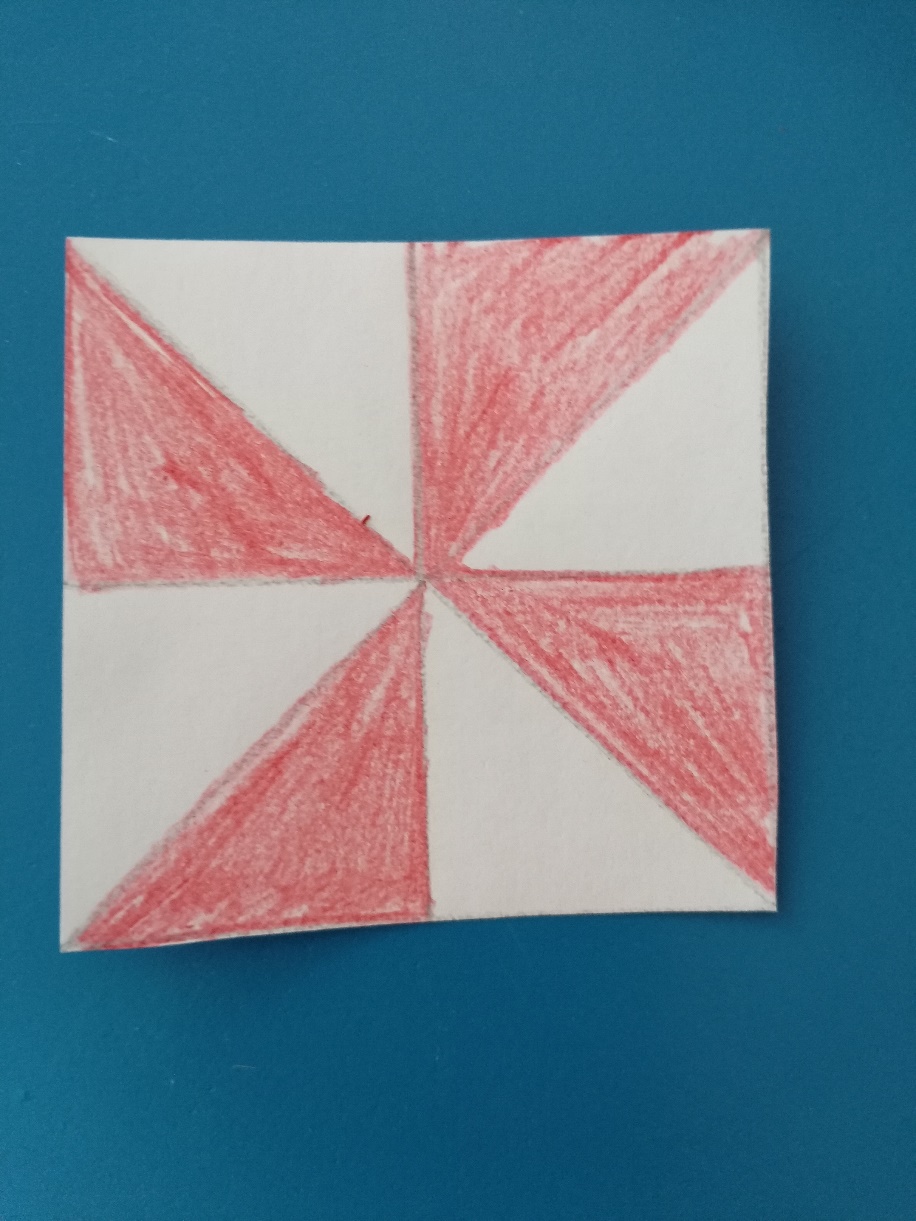 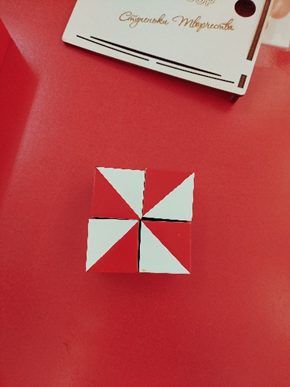 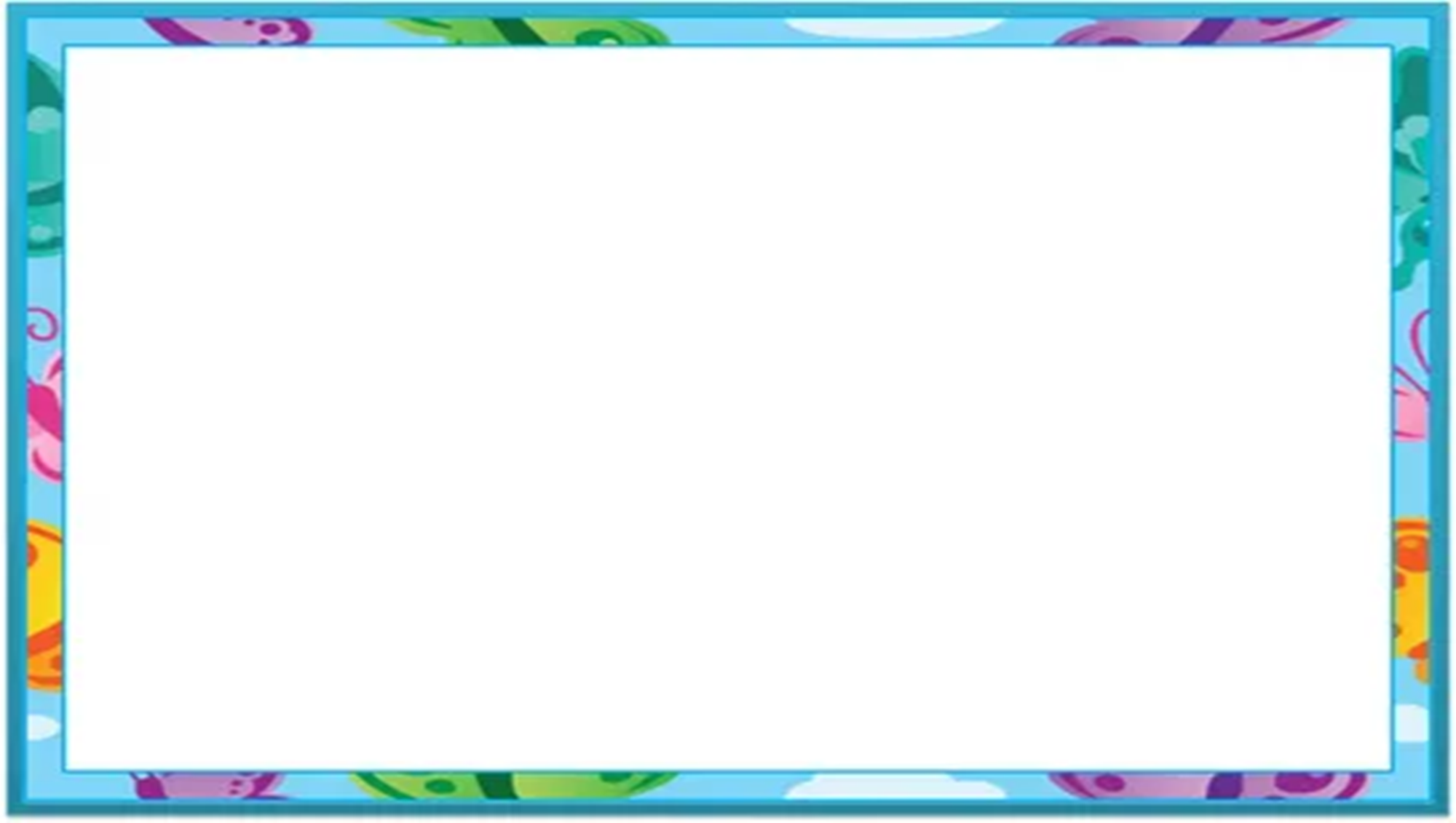 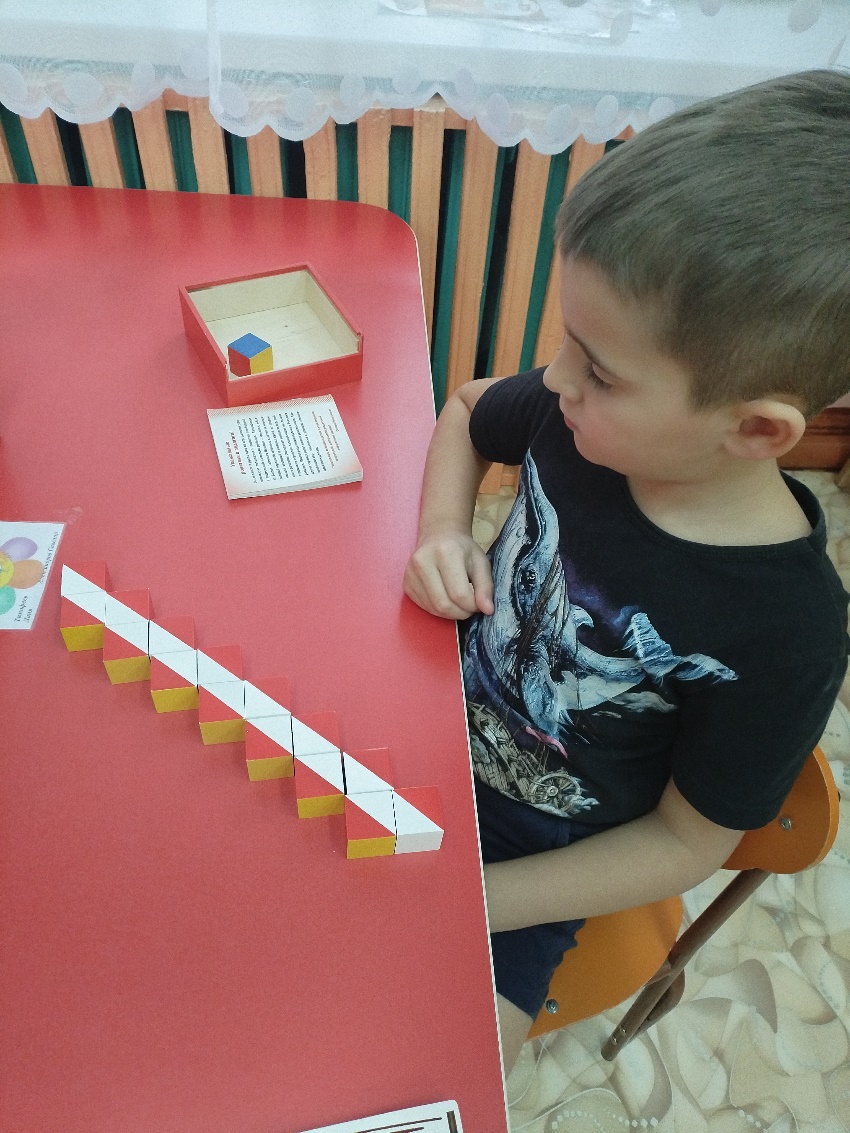 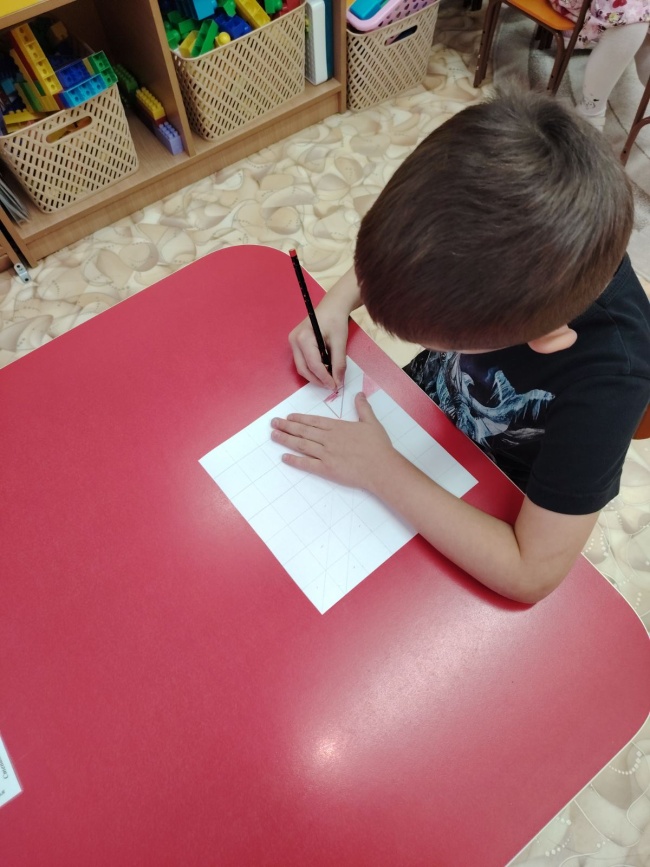 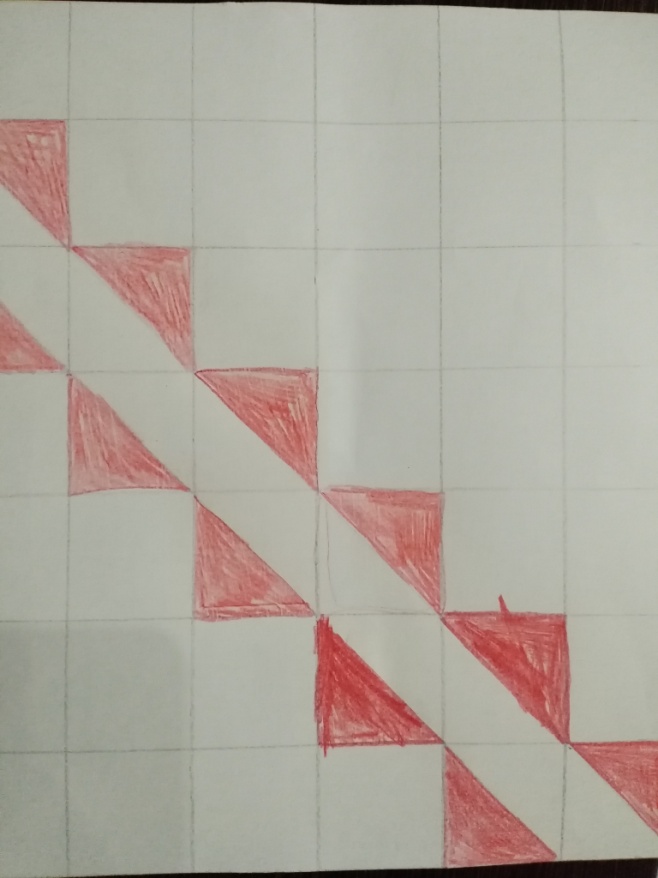 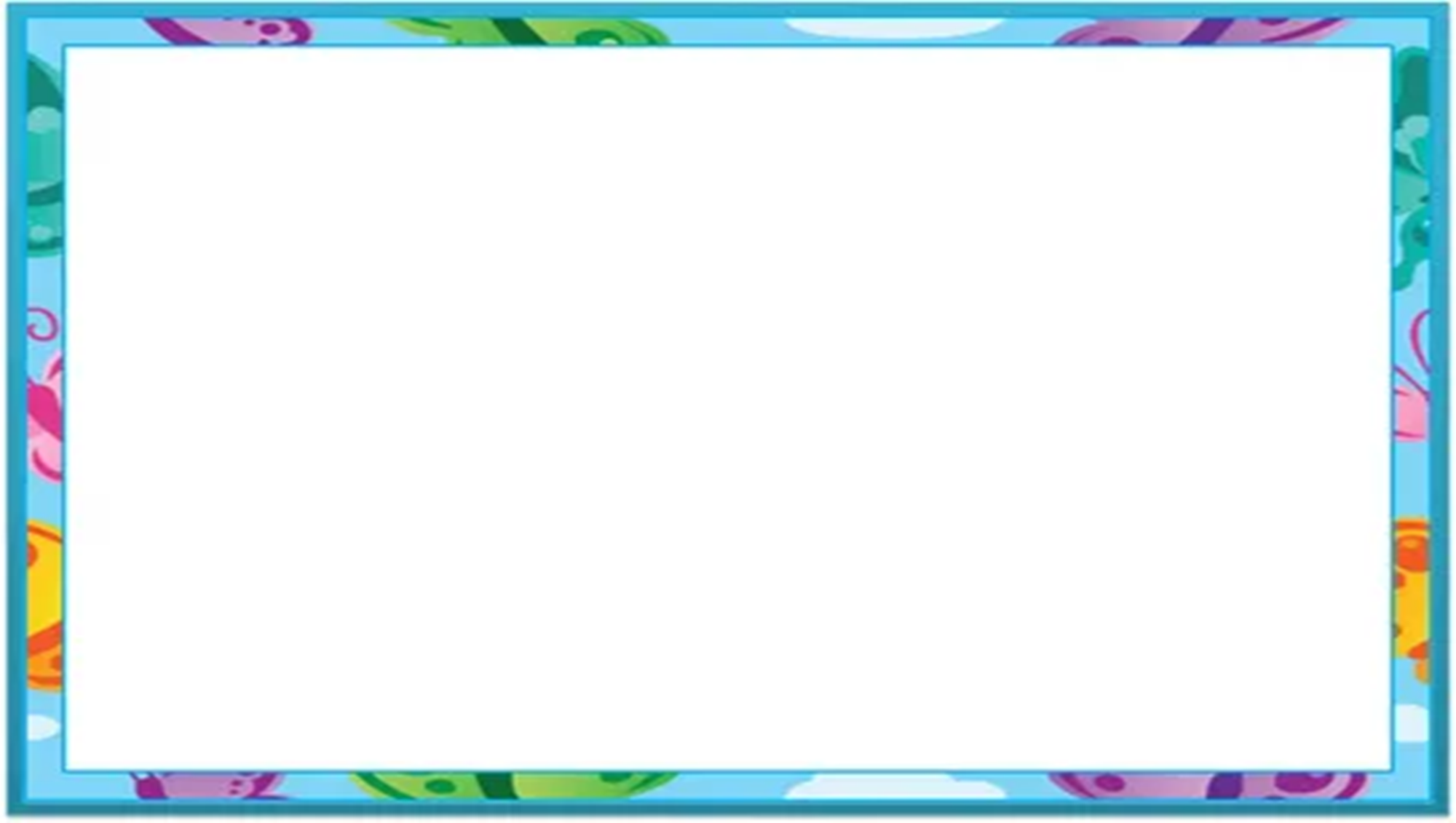 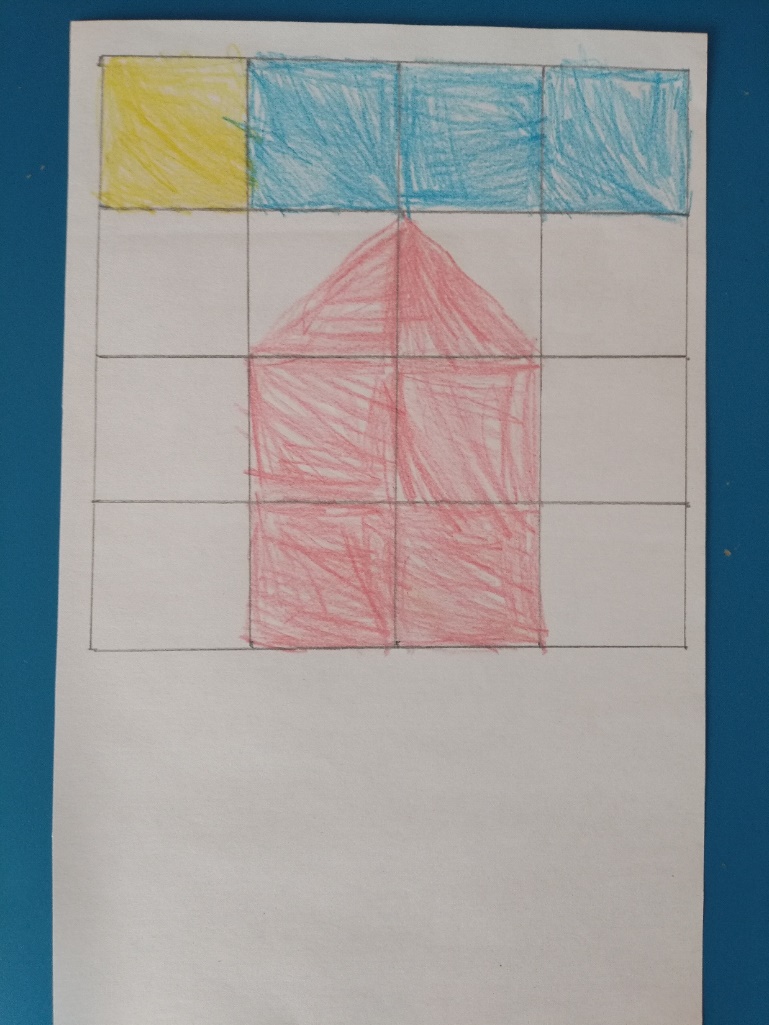 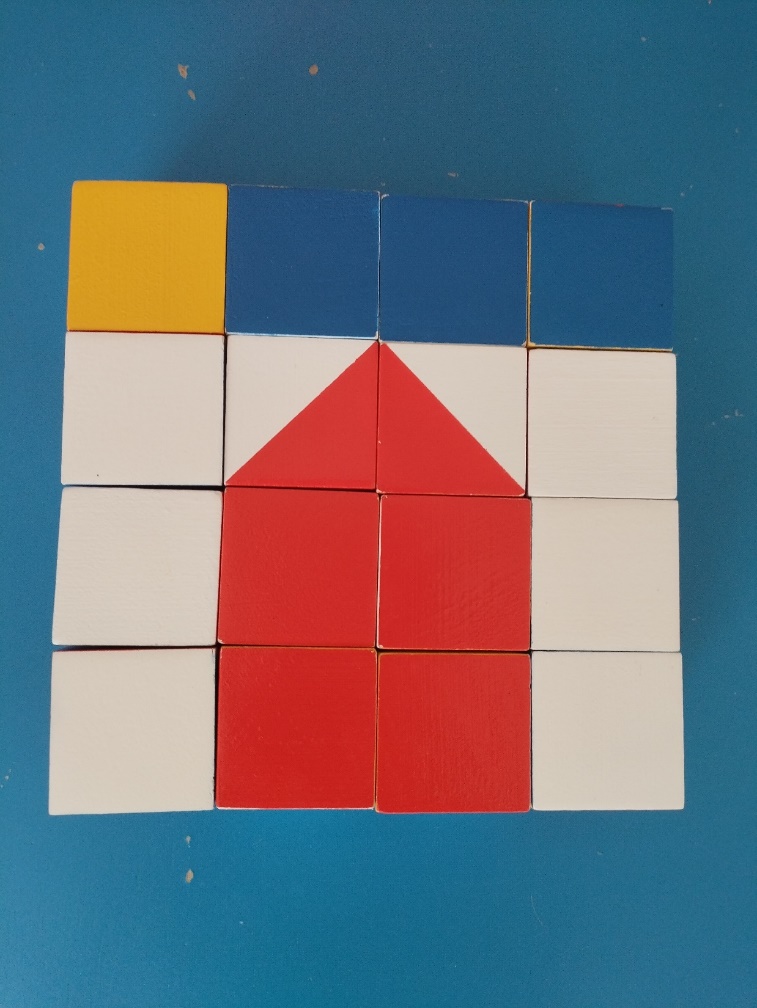 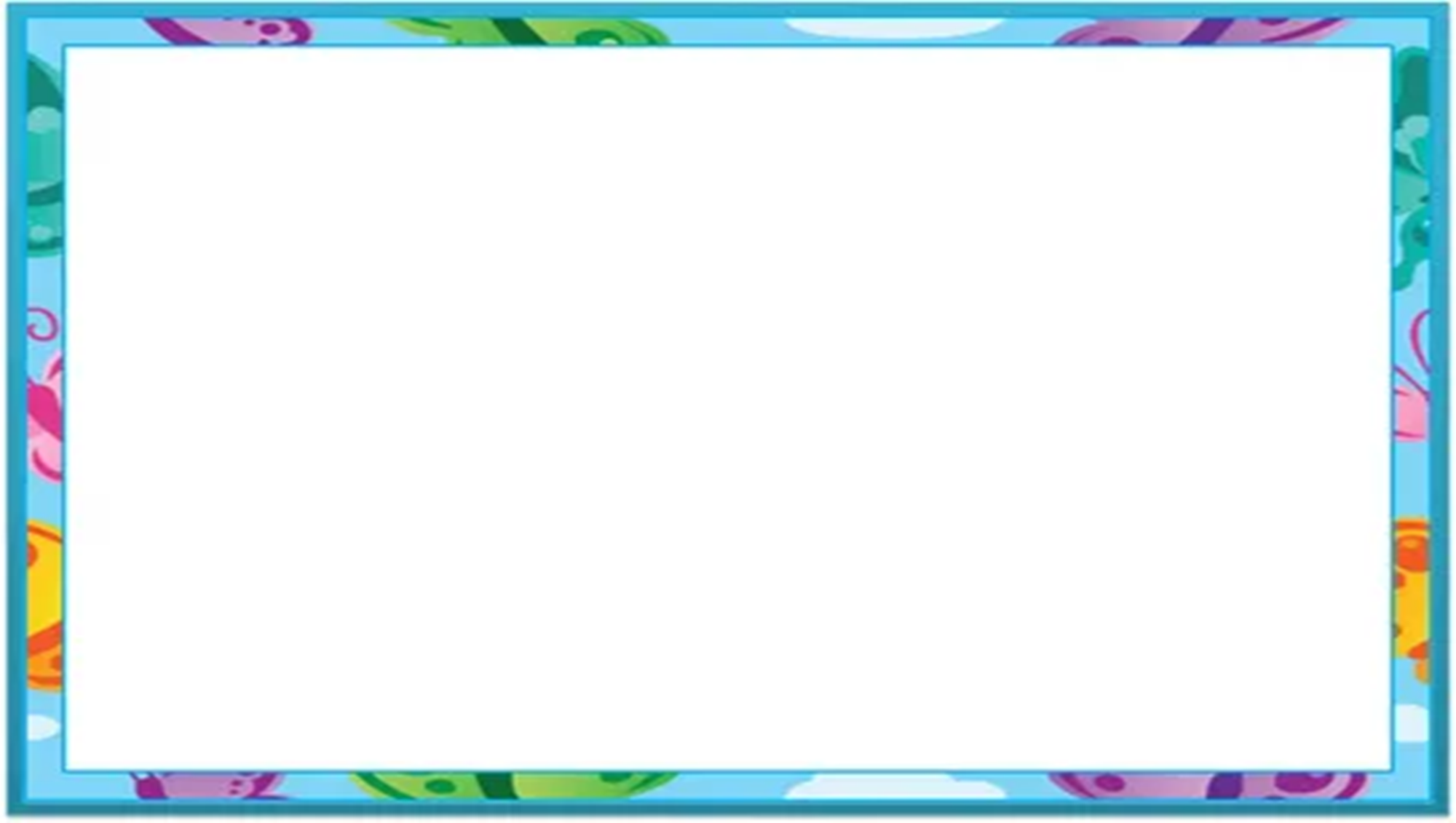 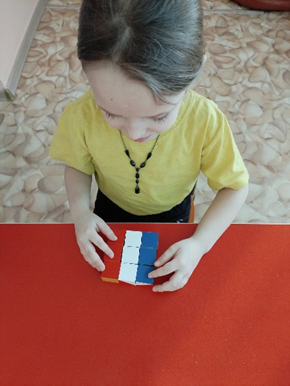 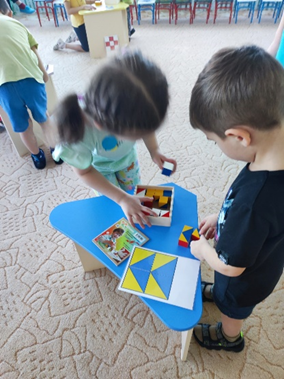 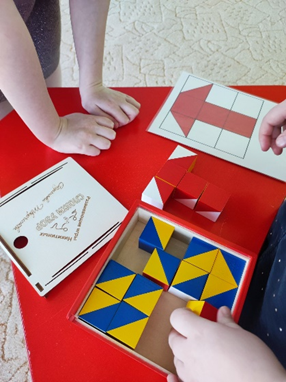 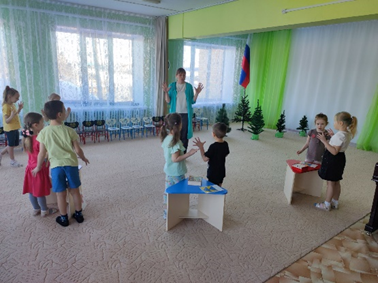 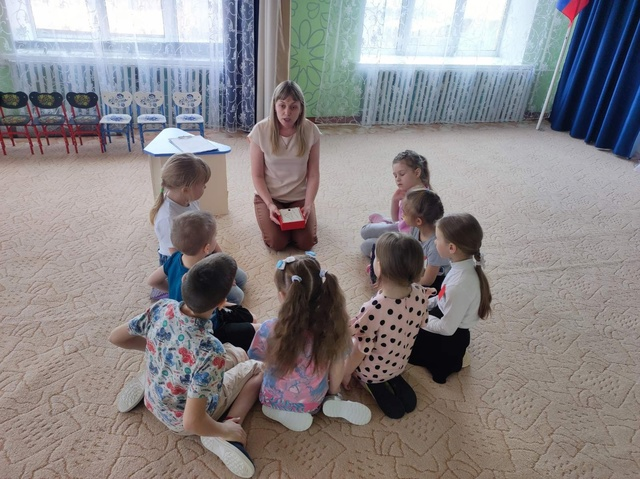 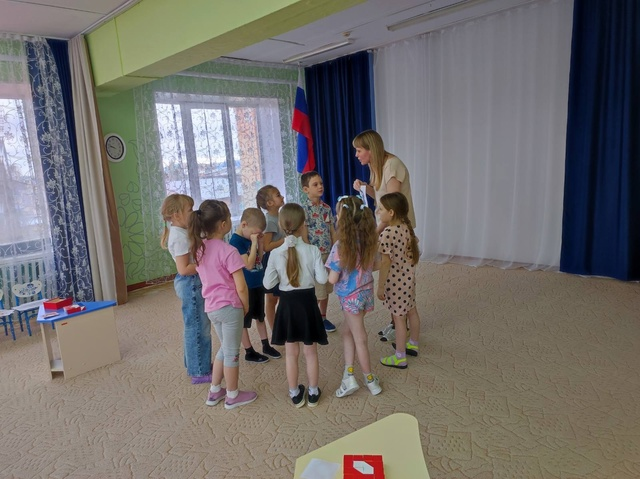 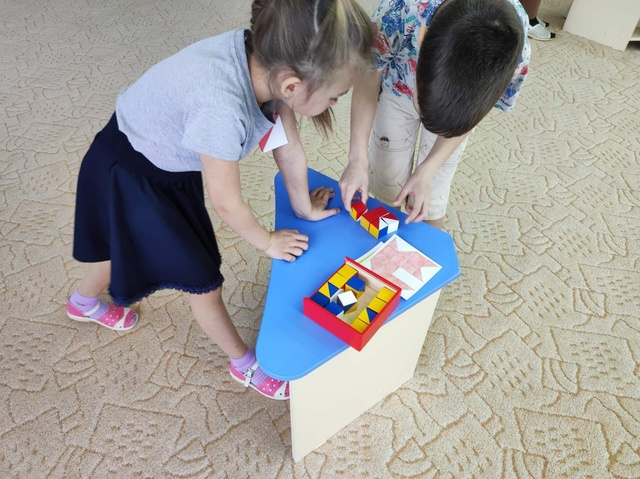 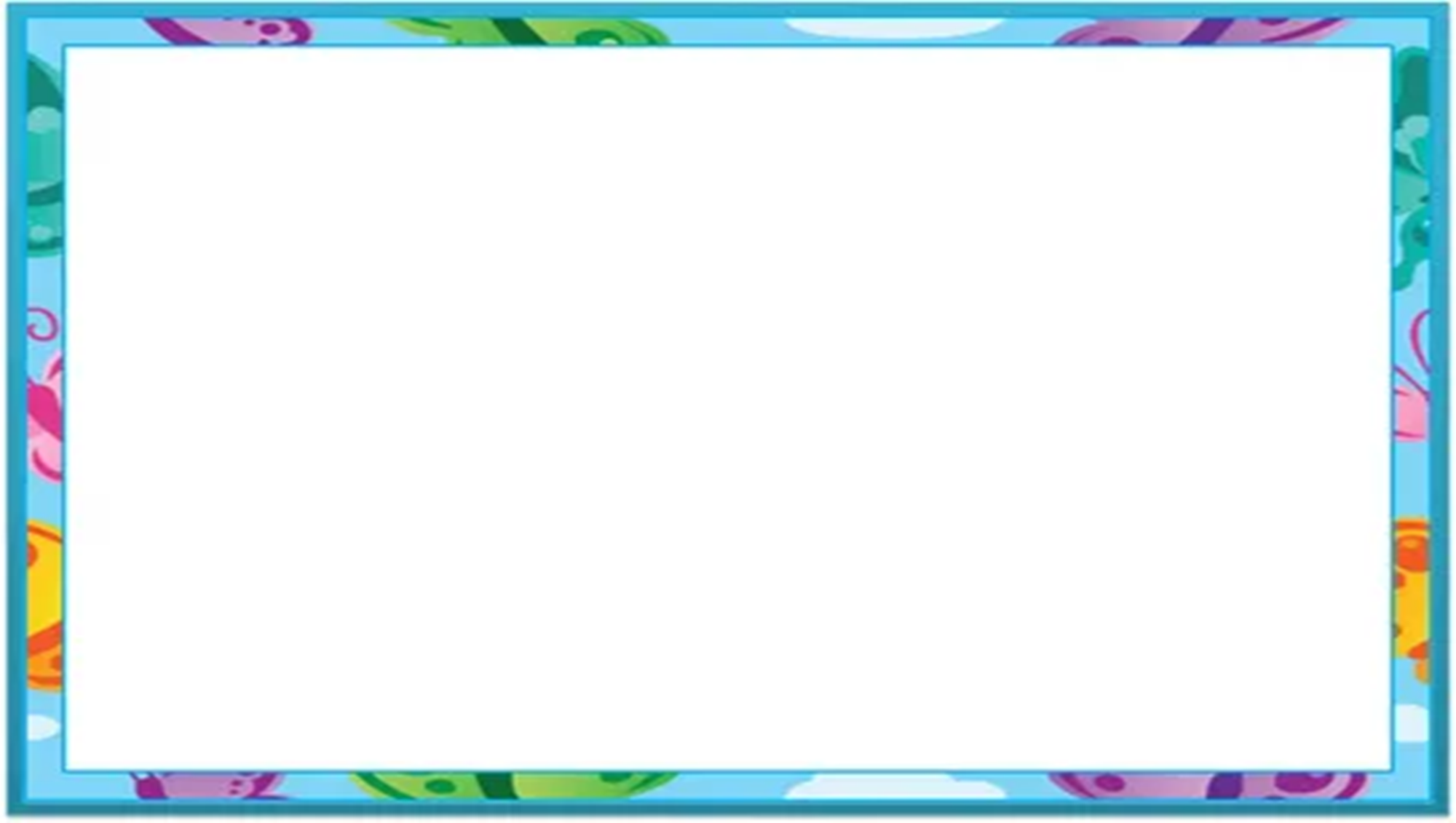 Оценка эффективности применения педагогической технологии развивающей игры «Сложи узор» Б.П. Никитина определена с помощью исследования познавательного развития по картам диагностики педагогического процесса по методике Верещагиной Н.В.
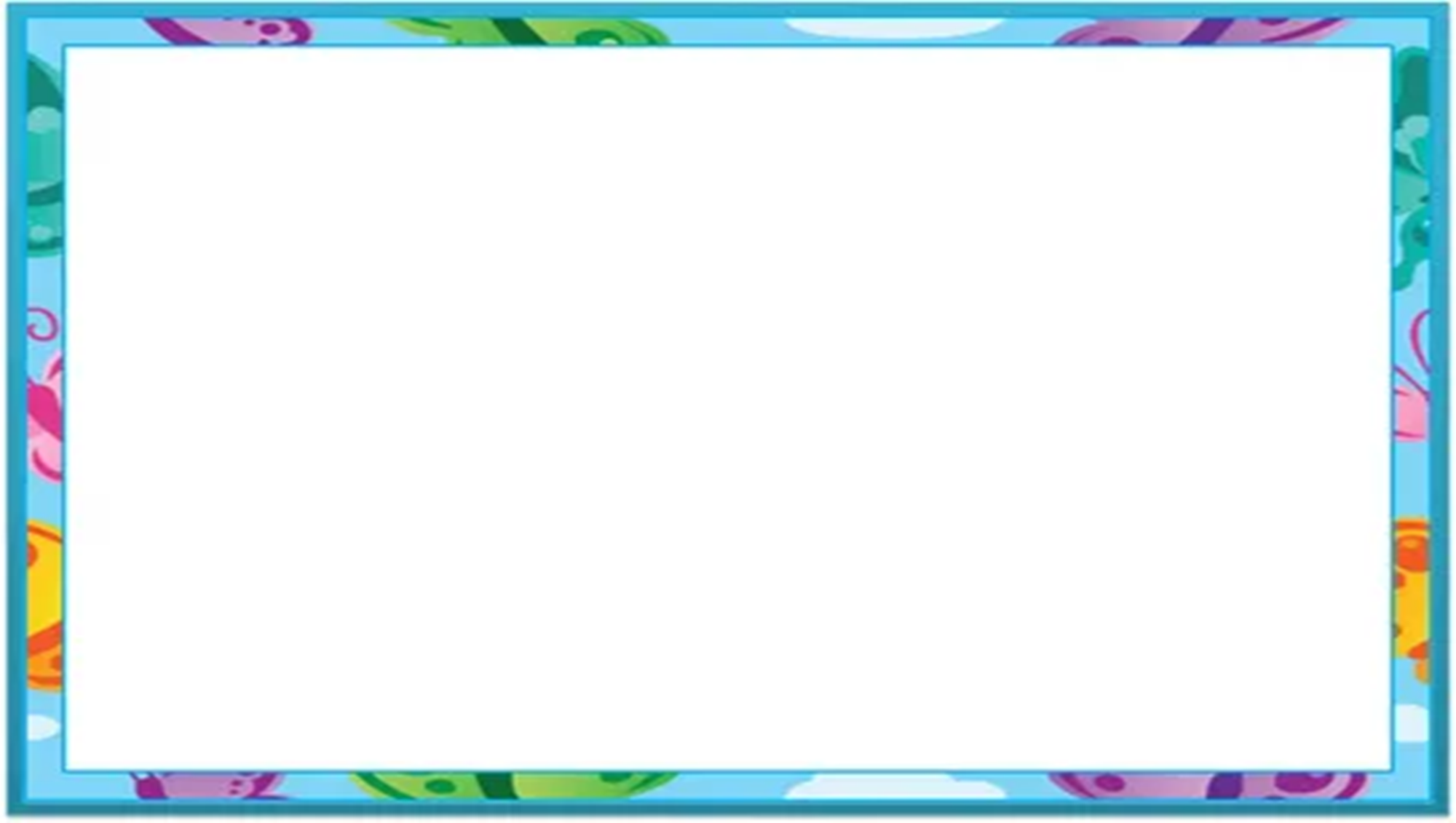 Спасибо за внимание!
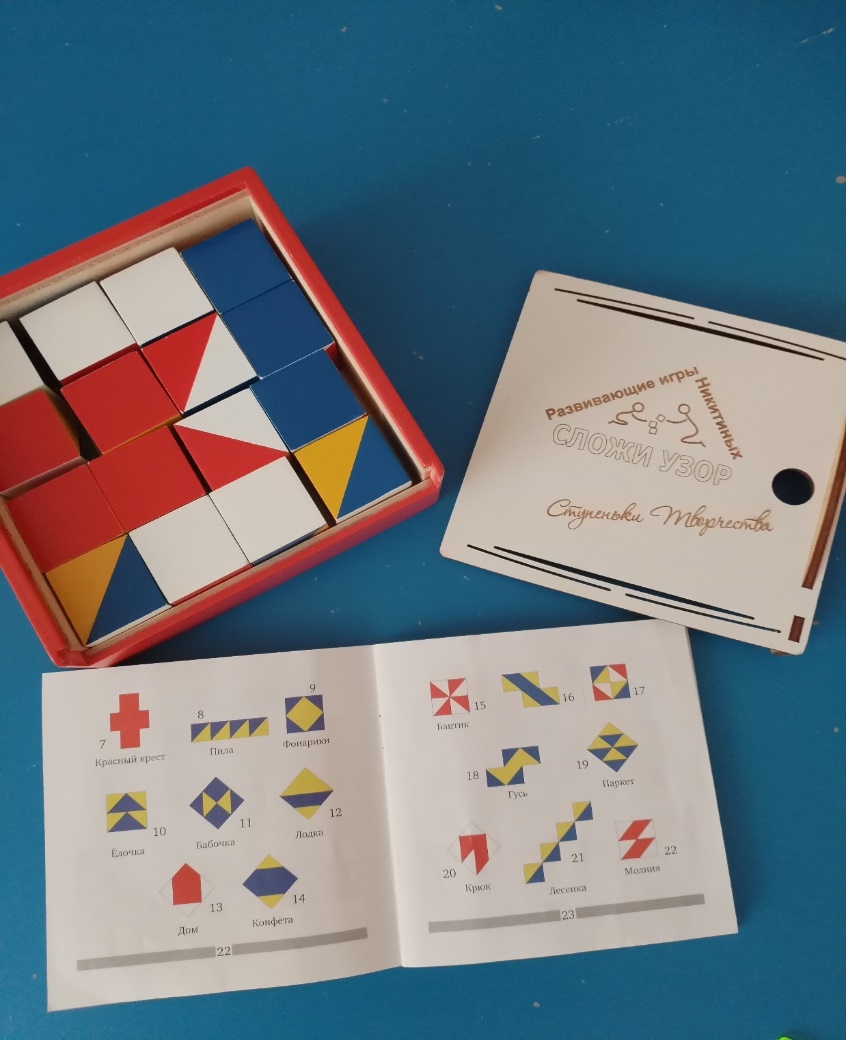